Lesson 8.1
Goal: The learner will find angle measures in polygons.
Polygons
Closed figure, with segments as sides.

Diagonal: segment connecting two non-adjacent vertices.
Sum of Interior angles
Example:
What  is the sum of the angles of a pentagon?
Your turn!
Find the sum of the angles of an octagon.
Working it backwards
The sum of interior angles of a polygon is 900˚.  How many sides are there in the polygon?
What’s my angle?
Find the value of x in the polygon.
108
121
x
59
Exterior angles
All the angles in a convex polygon sum to 360˚
Example
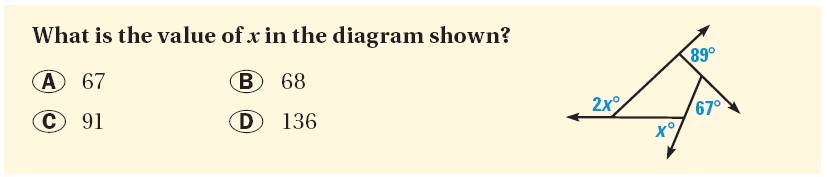 The trampoline shown is shaped like a regular dodecagon. Find (a) the measure of each interior angle and (b) the measure of each exterior angle.
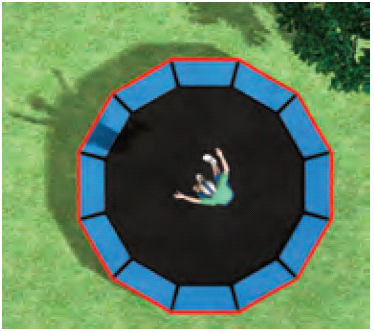 Last example, don’t be sad
Assignment
P. 510 #3, 4, 7, 8, 11, 12, 14, 15, 18, 24, 25